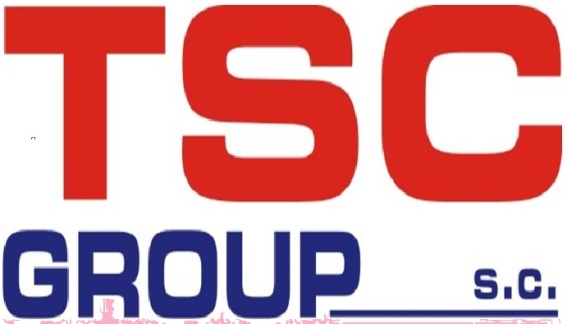 Ul. Janowska 23 d
25-544 Kielce
Tel. 502 250 144
tsc@tscgroup.pl
NIP 959 19 50 458
REGON 260657394
Budowa powierzchni handlowych
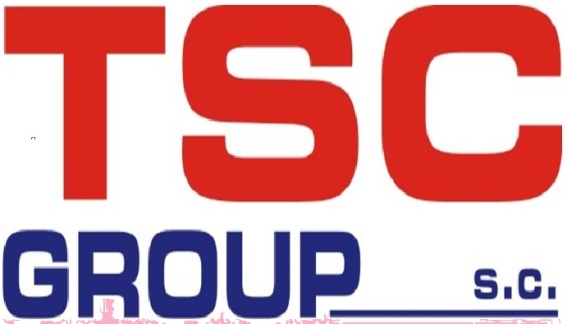 Parę słów o Nas:

-Współpraca z inwestorami: LPP, Lidl, Triada, Esotiq, Pimke, CCC

-Zasięg działania: Europa Środkowa
 i Wschodnia. 

-12 lat doświadczenia w zakresie generalnego wykonawstwa salonów sprzedaży w  największych Centrach Handlowych.

- Rocznie wybudowanych 15 tys. m2 powierzchni w Centrach Handlowych
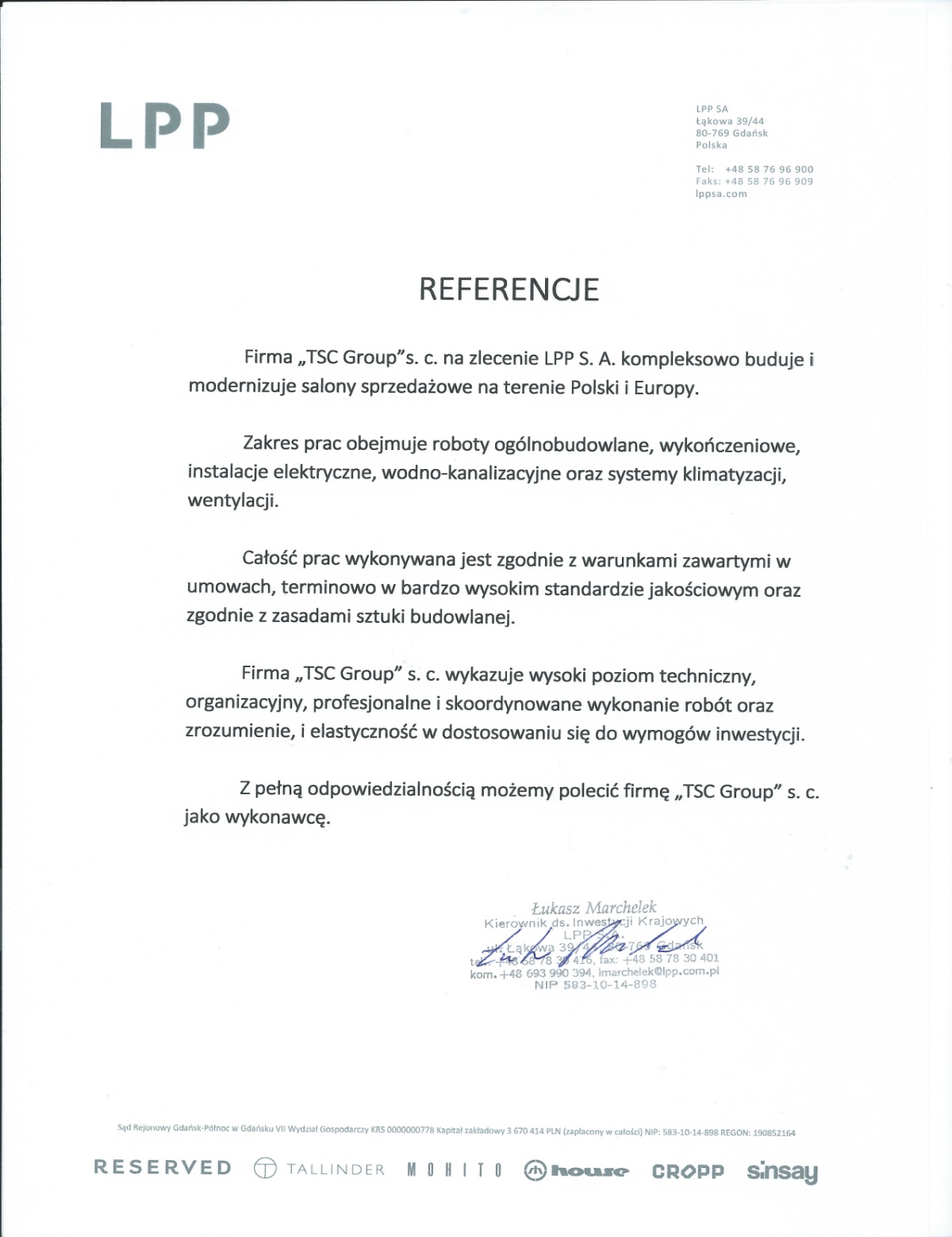 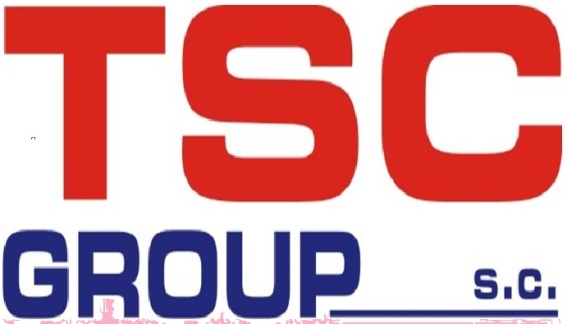 Referencje
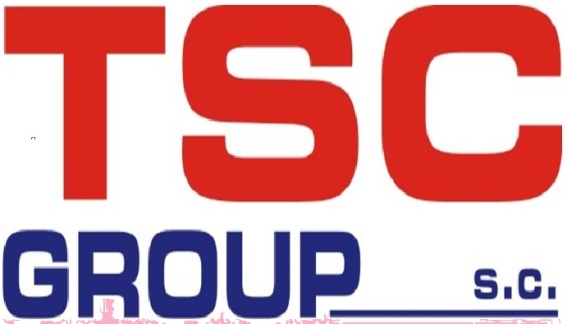 Jako Generalny Wykonawca  realizujemy  pełen zakres prac: od uzgodnień projektowych  aż po dostawę wyposażenia
włącznie z montażem instalacji: elektrycznych, klimatyzacji, wentylacji  jak i witryn.

Posiadamy własne brygady budowlane i instalacyjne.

Dla każdej inwestycji  przypisany jest nasz koordynator, pozostający w stałym kontakcie  z  inwestorem.
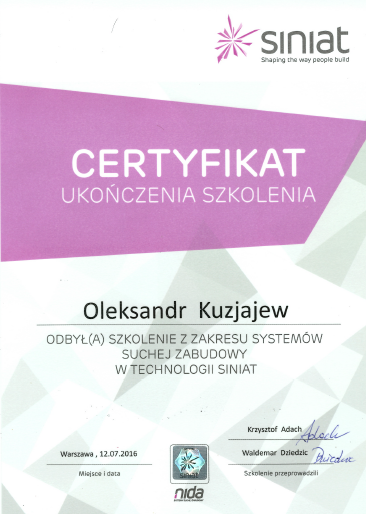 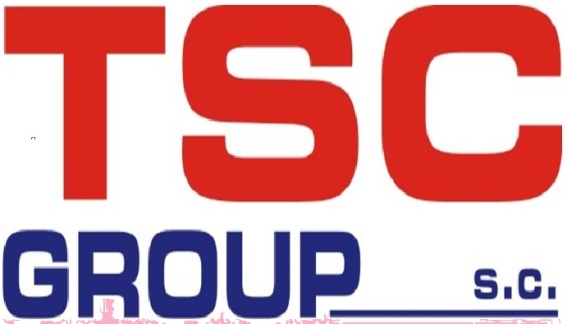 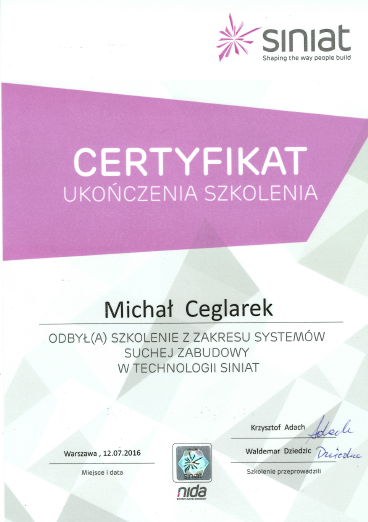 Zespół nasz stale podnosi swoje kwalifikacje.

Tym samym współpracujemy  tylko z renomowanymi firmami na rynku polskim i zagranicznym.

Budujemy tylko w sprawdzonych systemach technologicznych i chętnie poznajemy nowe trendy.
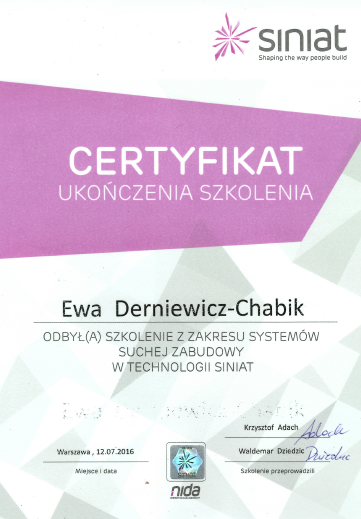 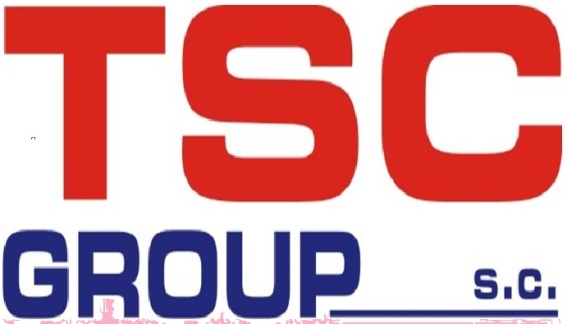 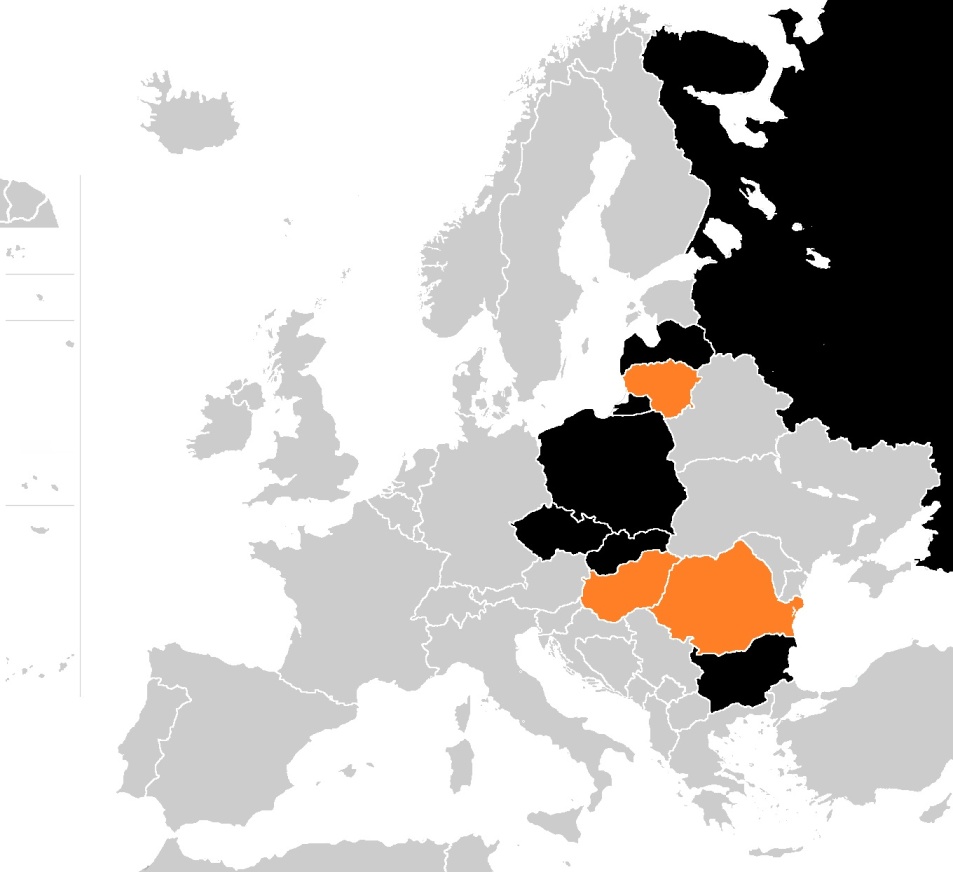 Dotychczasowe realizacje na terenie Polski, Czech, Słowacji, Łotwy, Rosji, Bułgarii. 
Planowane realizacje na terenie Węgier Rumunii, Litwy.
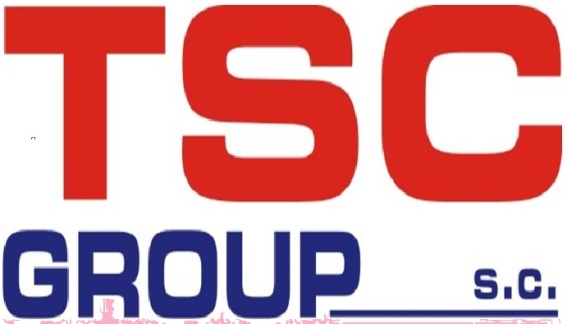 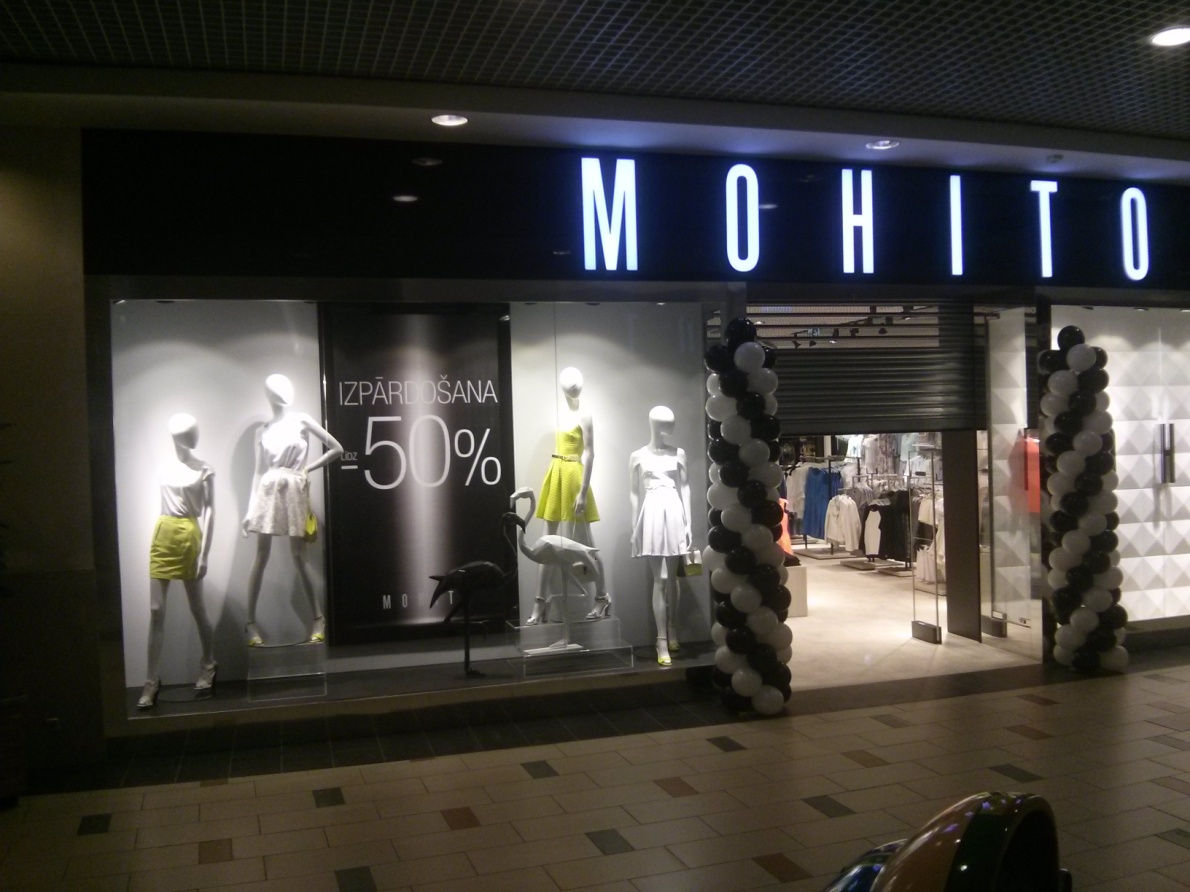 Przykładowe realizacje:
Łotwa Ryga,  CH Alfa salon Mohito.
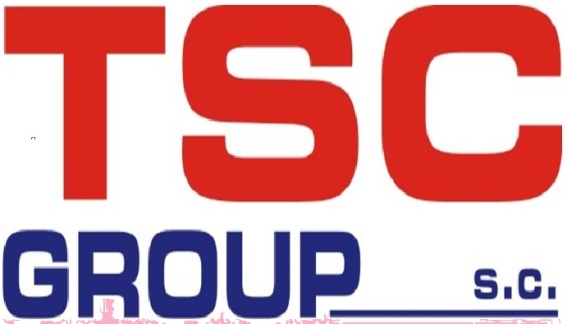 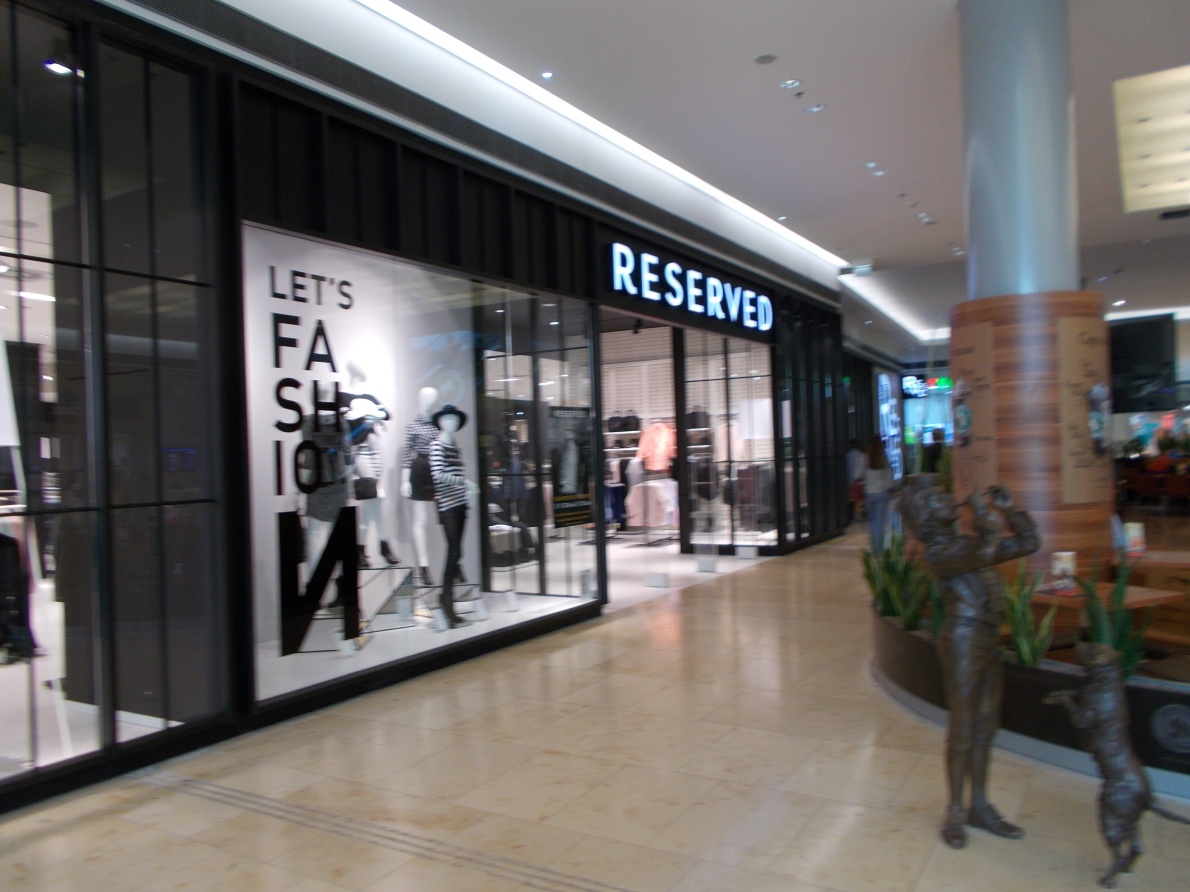 Przykładowe realizacje:
Słowacja Bratysława, CH Eurovea salon Reserved.
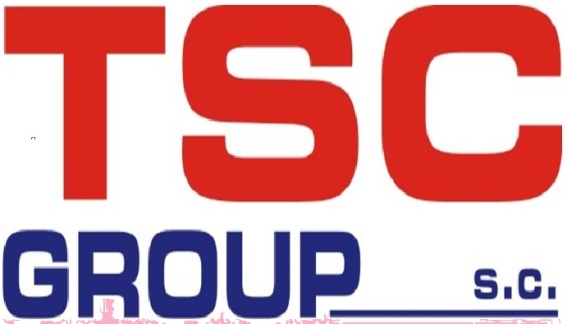 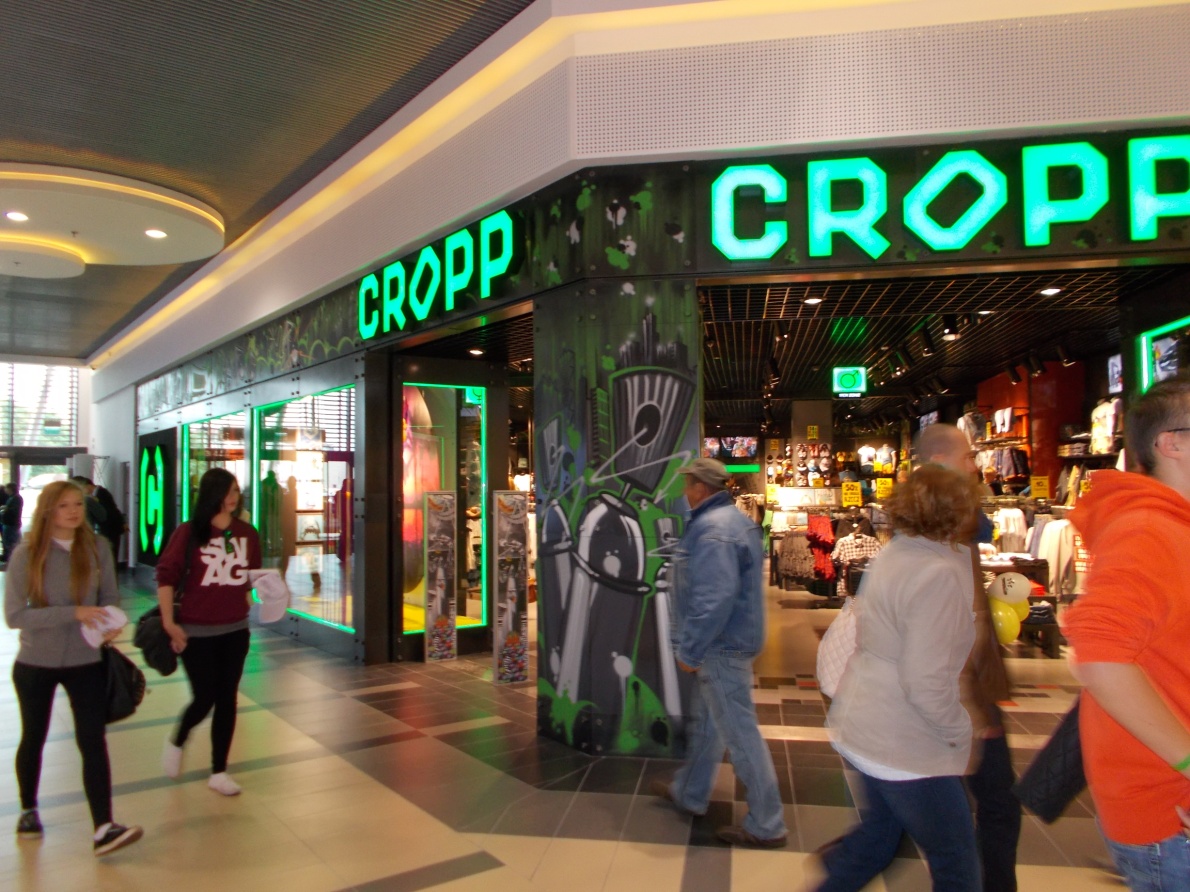 Przykładowe realizacje:
Polska Ostrołęka Galeria Bursztynowa, 
salony: Reserved, Mohito, Cropp, House, Sinsay.
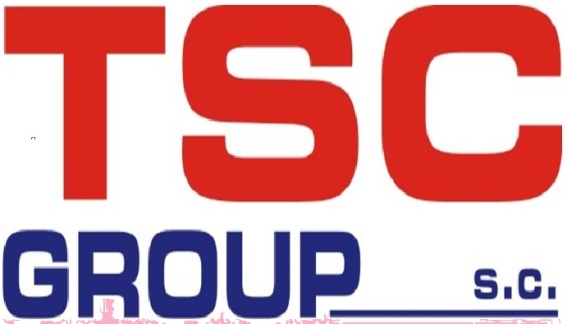 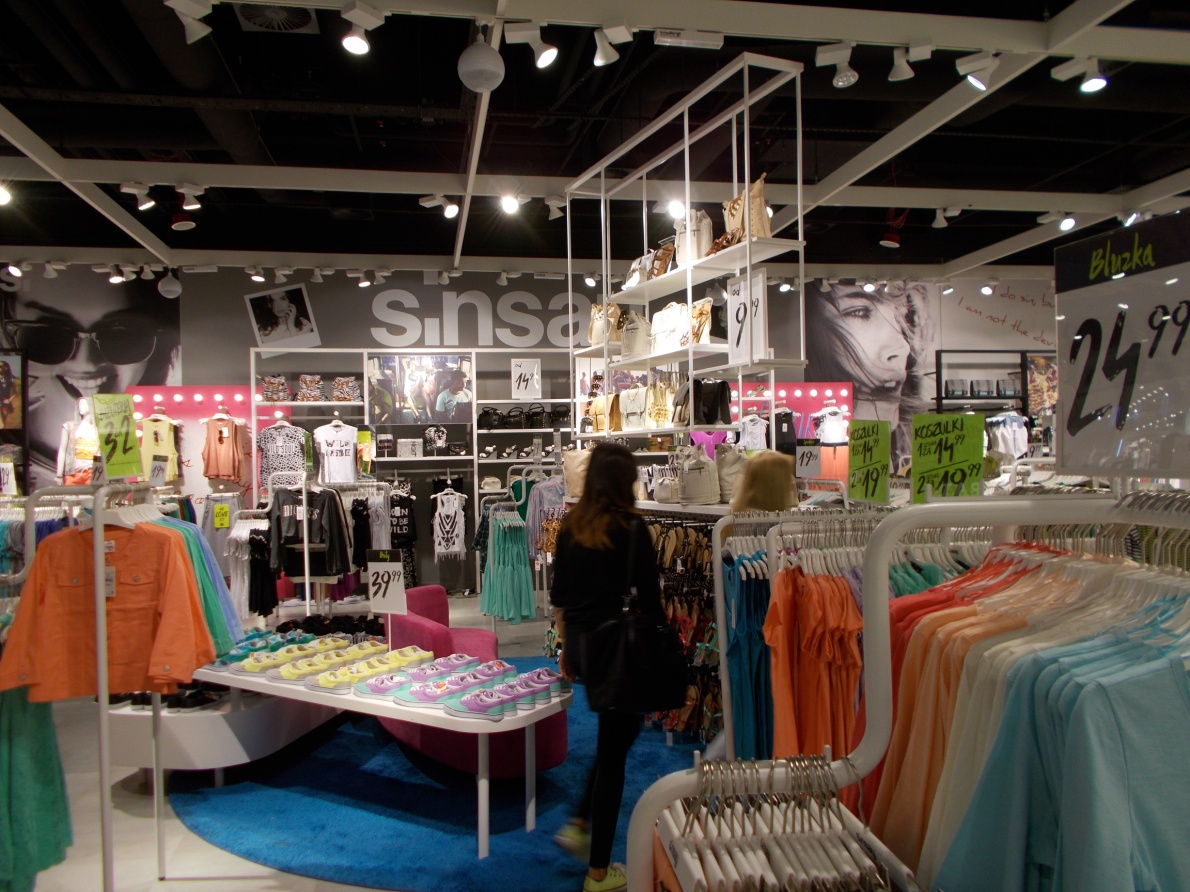 Przykładowe realizacje:
Polska Dąbrowa Górnicza Galeria Pogoria, 
salony Mohito, Cropp, House, Sinsay.
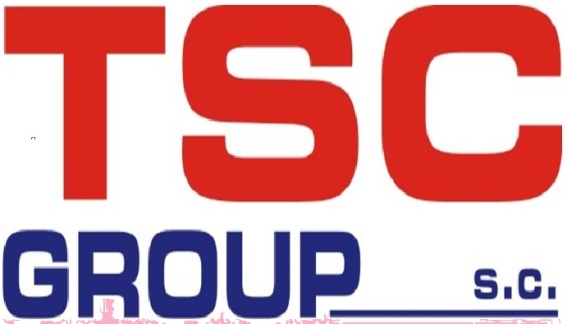 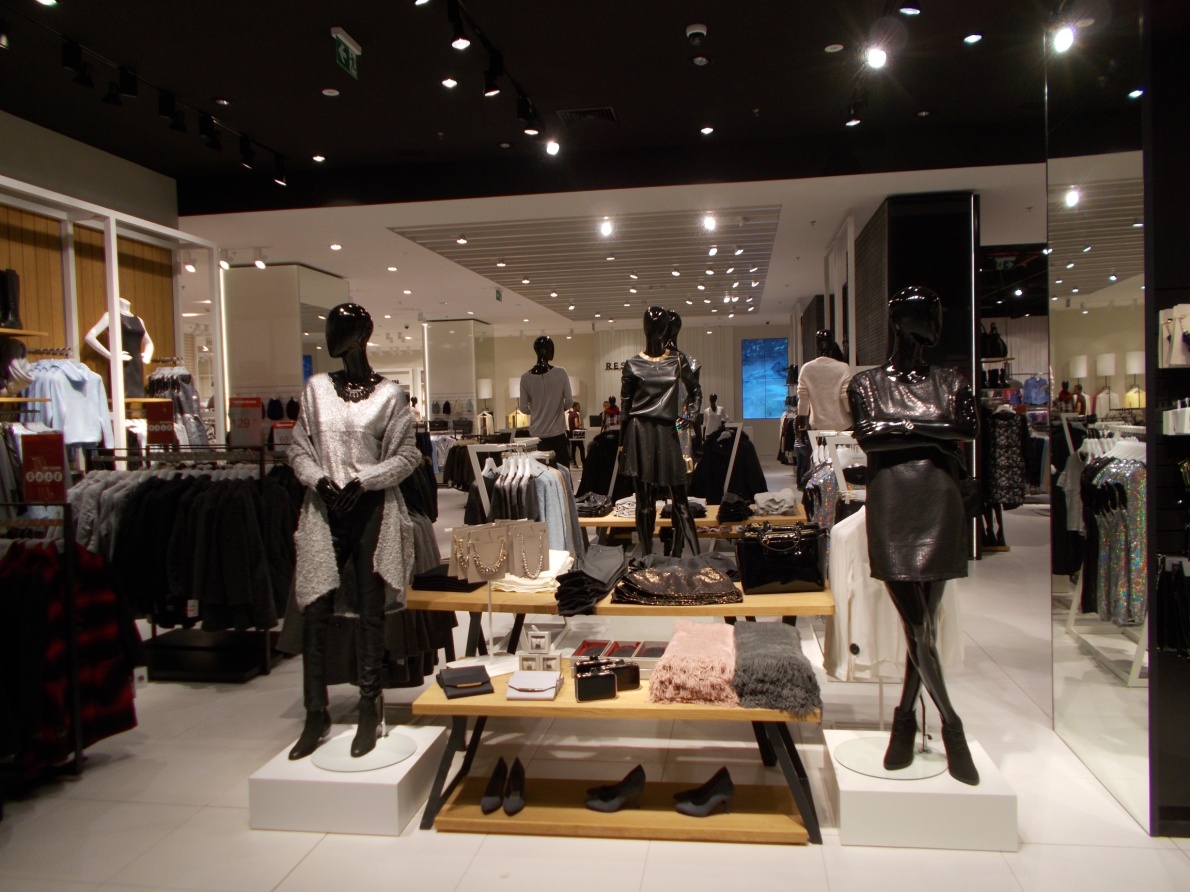 Przykładowe realizacje:
Bułgaria Varna CH Grand Mall, salon Reserved
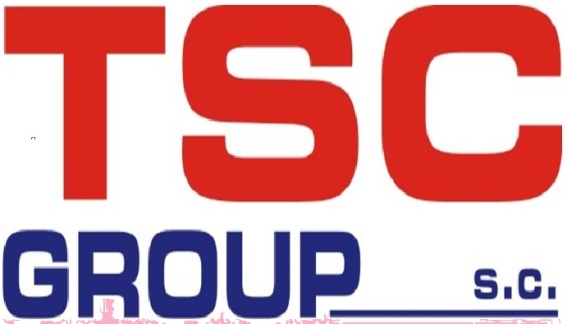 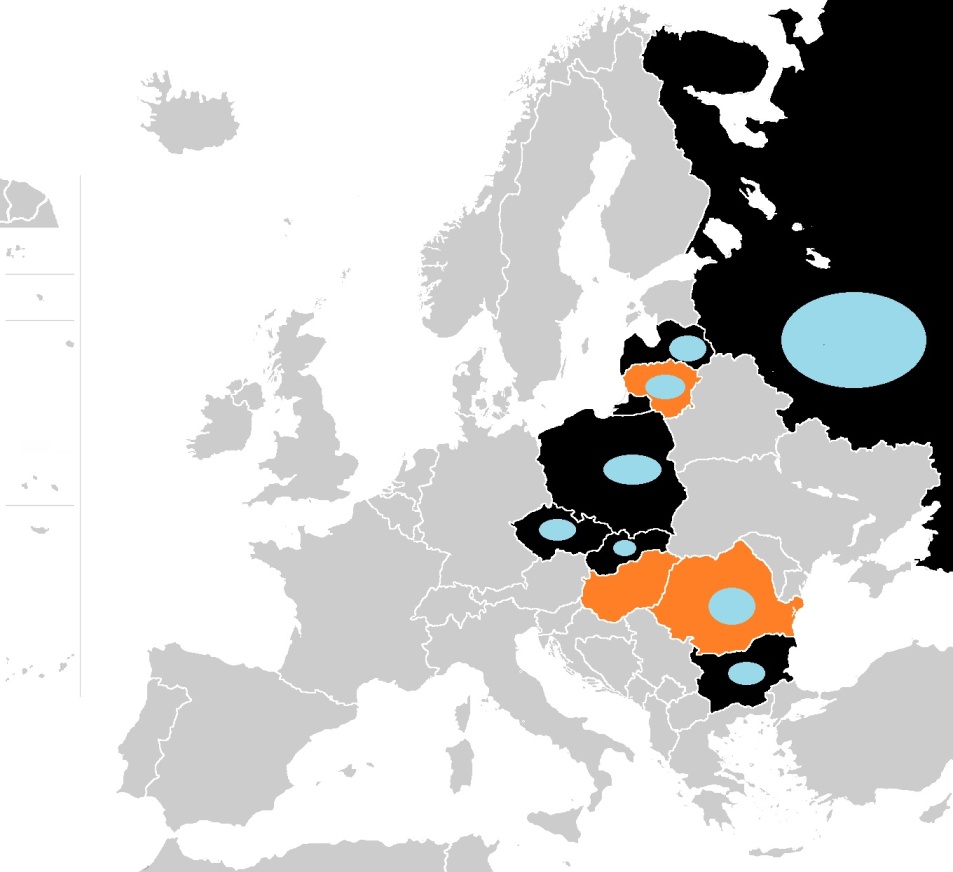 Współpracujemy ze sprawdzonymi pracowniami projektowymi na terenie Polski, Czech, Słowacji, Litwy, Łotwy, Rumunii i Bułgarii.
W tych krajach posiadamy również kierowników budów, brygady budowlane jak i sprawdzonych podwykonawców instalacji elektrycznych i HVAC.
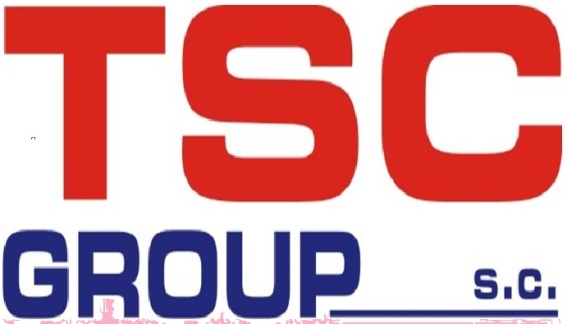 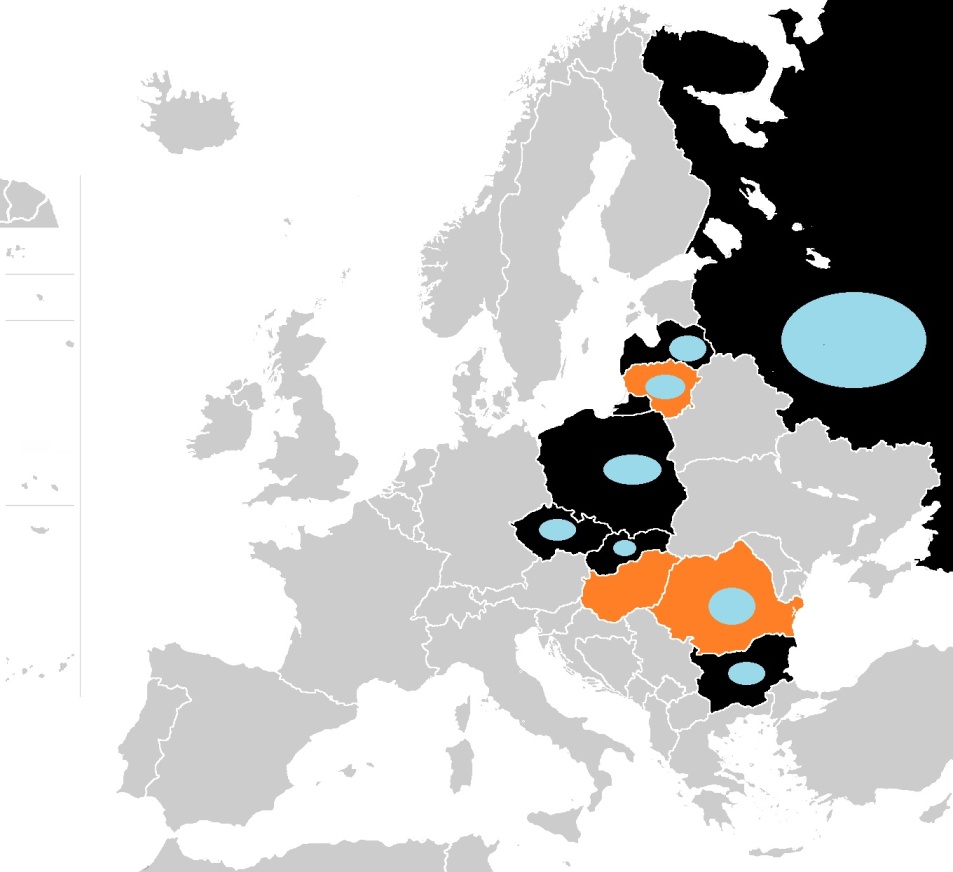 Posiadamy praktyczne doświadczenie we wdrażaniu  systemu budowy LEAN, umożliwiającego istotne przyspieszenie procesu budowy.
Możliwe jest jego zastosowanie w całym obszarze naszego działania.
Wyposażenie powierzchni handlowych
.
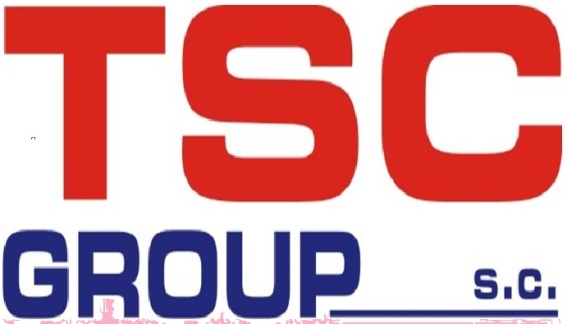 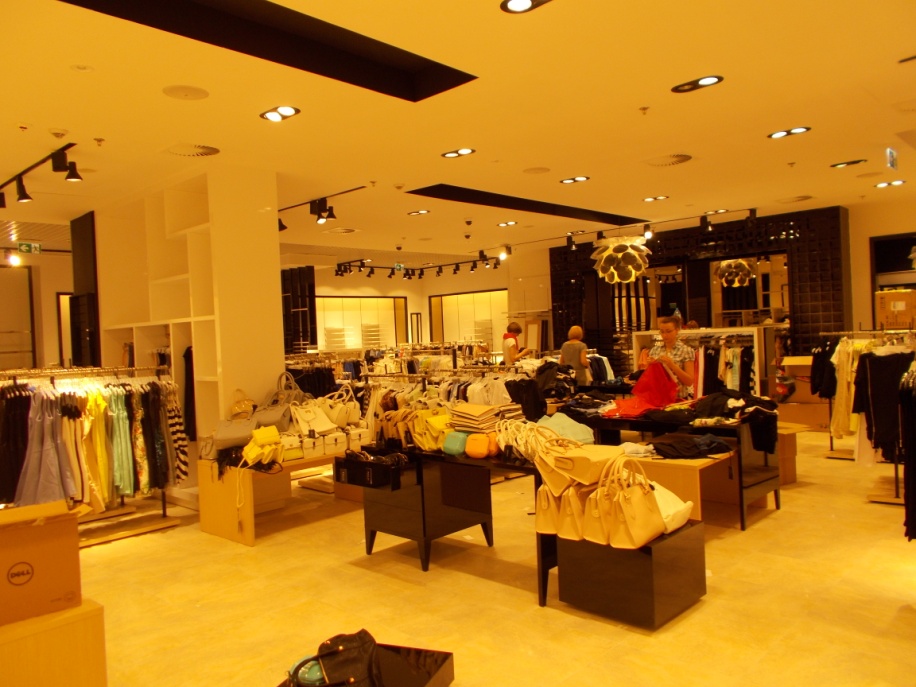 Realizujemy dostawy oświetlenia, mebli i wyposażenia AGD dostosowane do indywidualnych potrzeb naszych klientów
Serwis powierzchni handlowych
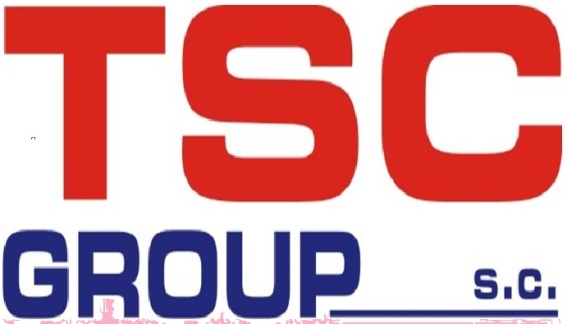 Prowadzimy serwis gwarancyjny i pogwarancyjny.
Serwis realizowany w trybie ciągłym, w oparciu o platformę SES-Support.

Serwis jest realizowany przez własne ekipy serwisowe.
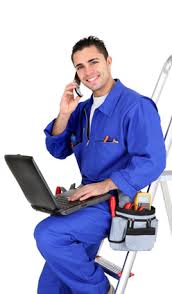 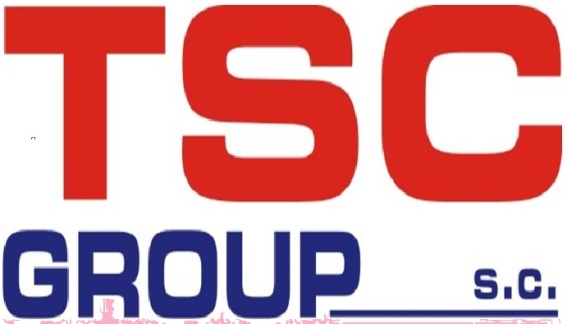 W ramach ryczałtu, do obowiązków naszego serwisu należy jedna wizyta w miesiącu.

Serwisanci przygotowują się  wcześniej do usunięcia usterek zgodnie ze zgłoszeniami na platformie.

W przypadku nagłych awarii standardowy czas reakcji serwisowej i usunięcia usterki wynosi 24h.
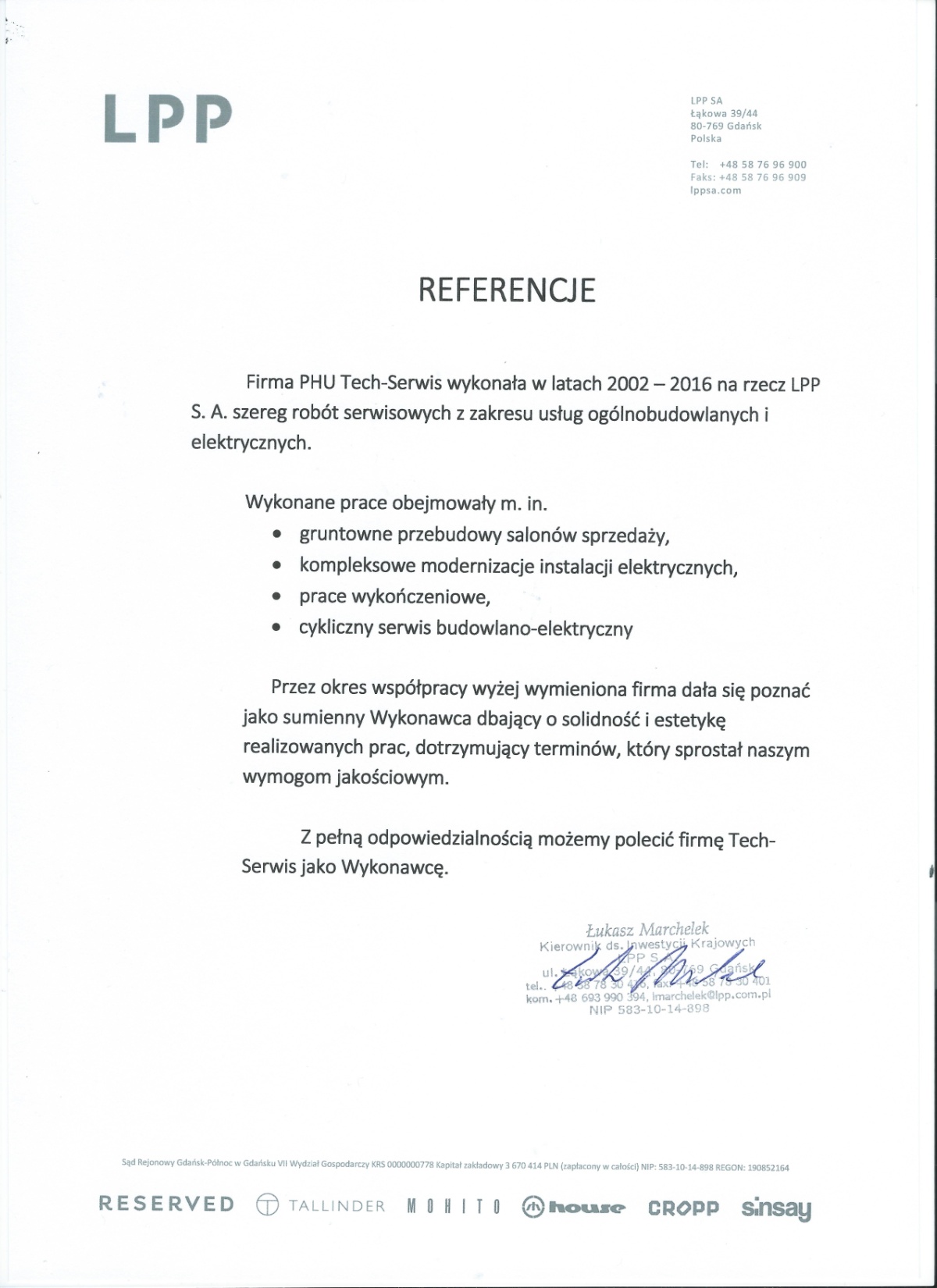 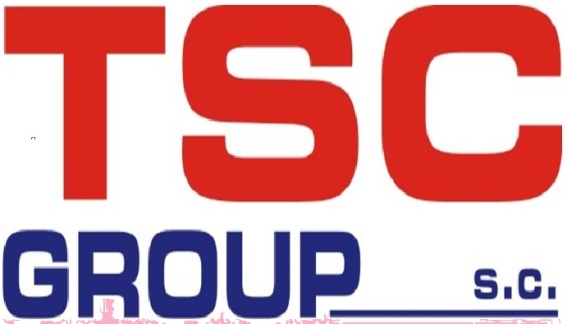 Referencje grupy serwisowej
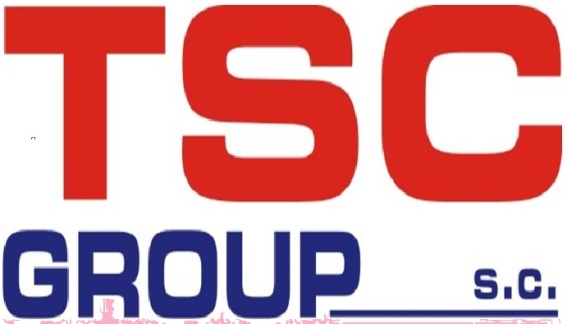 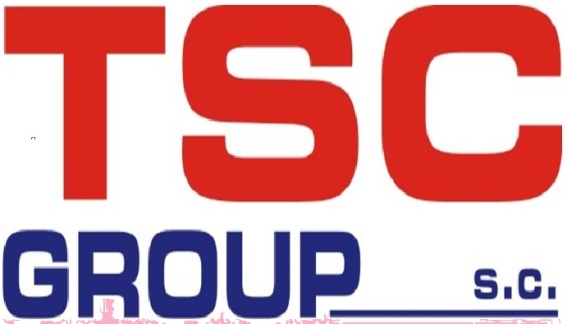 ZASIĘG DZIAŁANIA SERWISU w roku 2016
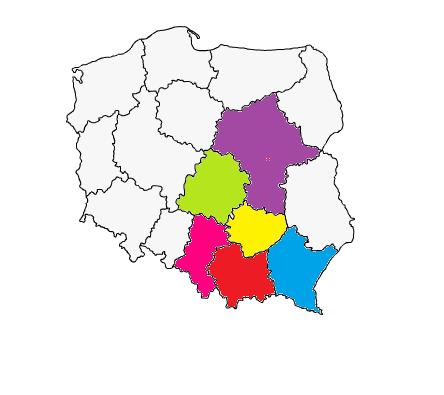